DAĞILMA DEVRİ
KPSS’YE HAZIRLIK
ARİF ÖZBEYLİ

www.tariheglencesi.com
Youtube Kanalı: tariheglencesi
09.08.2017
2016-KPSS-LİSANS
CEVAP: B
www.tariheglencesi.com
ACABA ARANIZDAKİ FARK NELERDİR
Bir gün Abdülaziz huzuruna giren Fuat Paşa'ya:
-"Söyle bakalım,dedi,Ali Paşa ve Mütercim Rüştü Paşa ile aranızda ne gibi fark vardı?Bu soruya Fuat Paşa şöyle cevap verdi:
-"Ben, Ali Paşa ve Mütercim Rüştü Paşa bir ırmak kenarına gelsek karşıya geçmek için bir köprü kurulduğunu görsek, üçümüzün yapacağı iş şudur. Ben hemen köprüye saldırırım, Ali Paşa köprüden sağlam olup olmadığım tetkike başlar ve bir geçit arar. Mütercim Rüştü Paşa ise bir alay asker köprüden geçmedikten sonra köprüye ayak basmaz."
Tarihi Bir Pazarlık
Abdülaziz’in 1867’deki Paris seyahatinde III.Napolyon, Hariciye nazırı (Dışişleri bakanı) Keçecizade Fuad Paşa ile sohbet ederken, Girit meselesine bir çare bulmak için paşaya,Girit’in Yunanistan’a satılmasını teklif etmiş ve adaya karşılık ne kadar para isteyebileceğini sormuş! Hazır cevaplığı ile ünlü olan Paşa, şu zarif cevabı vermiş: -Aldığımız fiyata veririz haşmetmeab !
2011-LYS
CEVAP: B
I. Abdülaziz tahttan indirildikten sonra Jön Türkler (Genç Türkler= Yeni Osmanlılar) V. Murat’ı tahta geçirdiler. Fakat psikolojik problemleri olduğu için tahttan indirilmiş (93 gün tahtta kalmıştır. Osmanlı tarihinin en kısa süreli saltanat dönemidir ), yerine Meşrutiyeti ilan etme karşılığında II. Abdülhamit tahta geçirilmiştir.
2016-KPSS-ÖNLİSANS
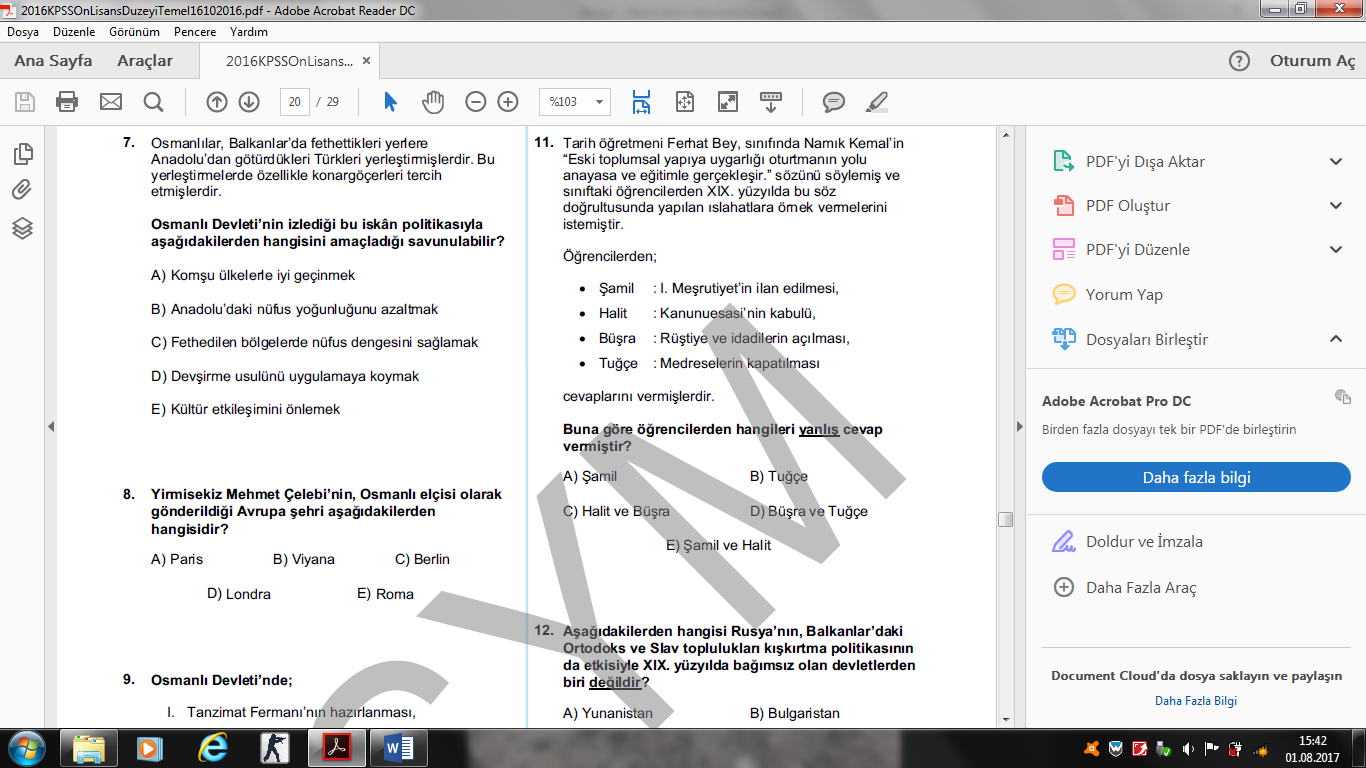 CEVAP: B
2016-KPSS-ÖNLİSANS
CEVAP: D
2016-KPSS-LİSANS
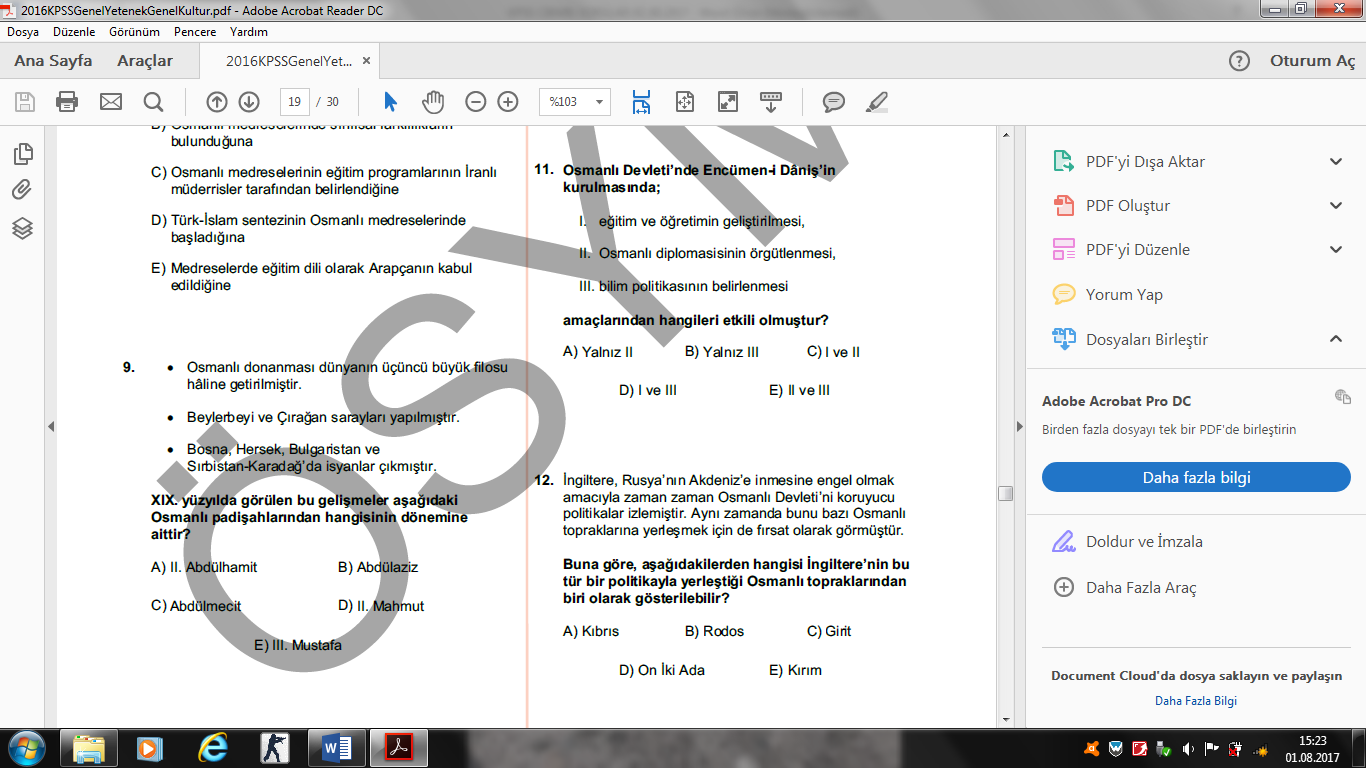 CEVAP: A
2011-LİSANS KPSS
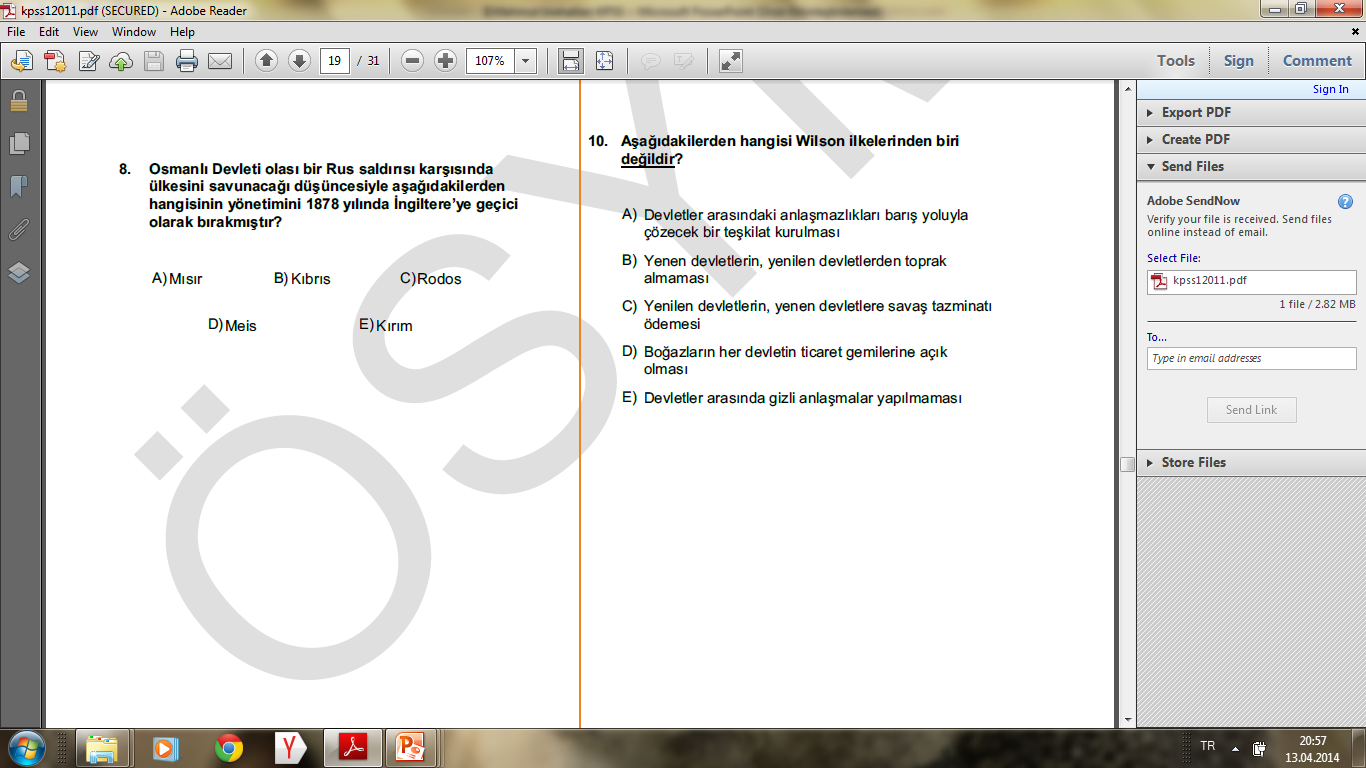 CEVAP: B
ERMENİ MESELESİ
Fatih Sultan Mehmet 1453'de İstanbul'u aldıktan sonra Ermenilerin Bursa'daki ruhani başkanı Hovakim'i İstan-bul'a getirmiş ve 1461'de yayınladığı bir fermanla Ermeni Patrikliği'ni kurdurmuş,onların cemaat işlerinin idaresini de patriklerine bırakmıştı. Patrikhane kurulduktan sonra İstanbul’da kuvvetli bir Ermeni kolonisi kuruldu. Şehir tedricen Ermenilerin dini ve milli hayatın gerçek bir merkezi haline geldi.
Ermeni İsyanlarının sebepleri
1-Fransız İhtilali ile yayılan milliyetçilik akımı 
          2-Sömürge yarışına girmiş bulunan güçlü Avrupa devletlerinin çıkarlarının Osmanlı topraklarında düğümlenmesi
          3-Bu devletlerin, milliyetçilik akımını kullanarak Osmanlı Devleti’ni parçalama eylemleri
          4-Bu yolla bağımsız olan Sırbistan, Yunanistan, Bulgaristan ve Romanya’nın örnek     oluşturması
5-Ermeni Patrikhanesi’nin çalışmaları
          6-Ermeni din adamları, aydınları ve zenginlerinin bu yoldaki propagandaları
          7-Amerikan Protestan misyonerlerinin çalışmaları
          8-Avrupa’daki  Haçlı Zihniyeti’nin henüz bütünüyle ortadan kalkmamış olması
          9-Osmanlı Devleti’nin dağılmaya yüz tutması ve Ermenilerin bundan yararlanmak istemesi
2013-KPSS-ÖĞRETMENLİK
CEVAP: E
Ermeni İsyanları
İlk isyan 1890'daki Erzurum'da gerçekleşmiştir. Bunu, yine aynı yıl meydana gelen Kumkapı gösterisi, 1892-93'te Kayseri, Yozgat, Çorum ve Merzifon olayları, 1894'te Sasun isyanı, Babıali gösterisi ve Zeytun  isyanı, 1896'da Van isyanı ve Osmanlı Bankası'nın işgali, 1903‘te İkinci Sasun isyanı, 1905'te Sultan Abdülhamid'e suikast girişimi ve nihayet 1909‘ da gerçekleşen Adana isyanı izlemiştir. 1914‘ de Zeytun'da 100, 1915 Van olaylarında 3.000 ve 1914-1915 Muş olaylarında 20.000 Türk, Ermeni mezalimi sonucu hayatlarını kaybetmiştir.
Ermeni Çetelerinden toplanan silahlar
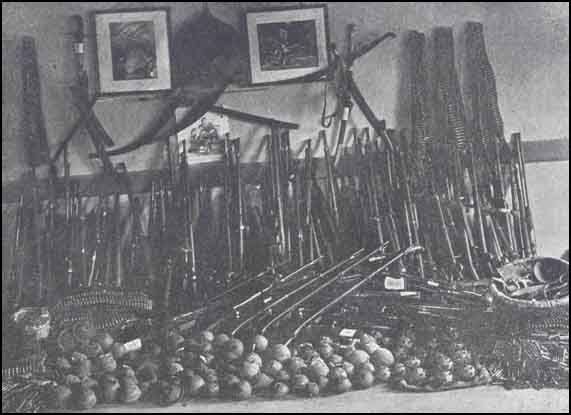 Adapazarı’nda Ermenilerden toplanan silahlar
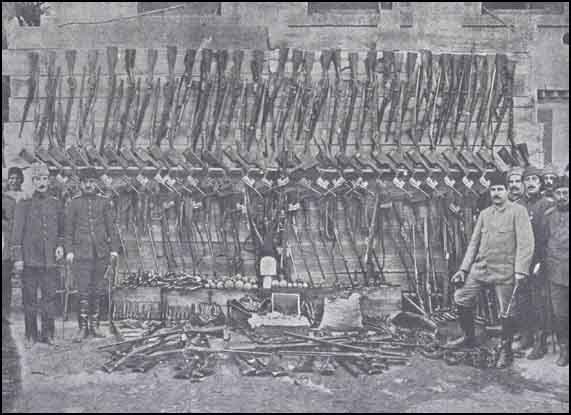 II.Abdülhamid
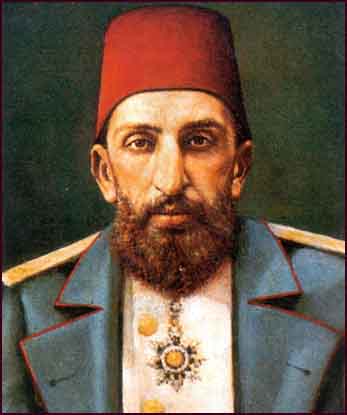 Ermenilerden Toplanan silahlar
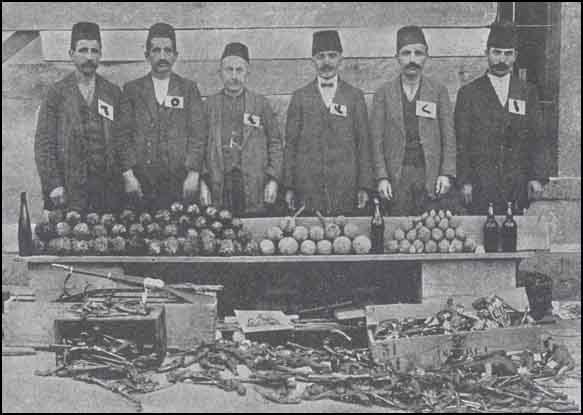 Ermeni çeteleri tarafından öldürülen Müslüman Türk halkı
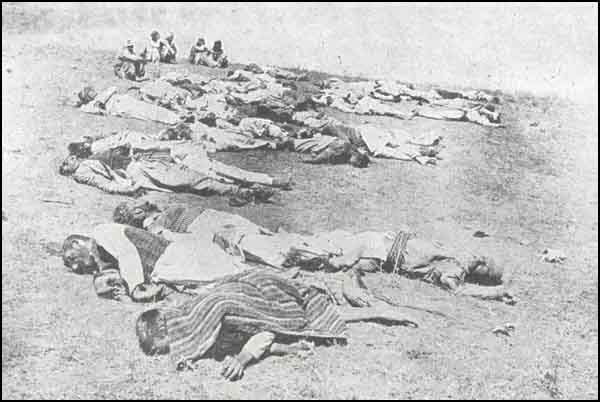 ŞEYHÜLİSLAMA SORUN
II.Abdülhamit, 93 savaşının Kars cephesinde başarı gösterenlere madalyalar takmaya başlamıştı. Bir ara Şeyhülislam da bu madalyadan takmaya başlayınca, Fuat Paşa göğsündeki madalyayı derhal çıkardı.Bir gün padişah Fuat Paşa'nın göğsündeki madal­yasını göremeyince:
-"Fuat Paşa.siz Kars madalyasını niçin takmıyorsunuz?" diye sorunca Paşa da:
-"Efendim ben Kars savaşlarına iştirak etmedim ki, madalyasını takayım"
-"Bu nasıl olur paşam?"
-"Bana inanmazsanız, Şeyhülislama sorunuz. Acaba beni savaş alanında gördü mü?"
OSMANLI PADİŞAHLARI
Osmanlı padişahları 14 isim kullanmışlardır. 1 tane Orhan, İbrahim, Abdülmecid, Abdülaziz; 2 tane Bayezid, Süleyman, Mahmut, Abdülhamit; 3 tane Osman, Selim, Ahmet; 4 tane Mustafa; 5 tane Murat ve nihayet 6 tane Mehmet ismi kullanılmıştır.
Dağılmayı Önleme Çabaları
Osmanlı Devleti’nde XIX. Yüzyıldan itibaren Osmanlı Devleti’nin dağılmasını önlemek isteyen aydınlar çeşitli fikir akımları geliştirdiler. Belli başlıcaları şunlardır: Batıcılık, Osmanlıcılık, İslamcılık, Türkçülük.
Batıcılık: Bu fikrin savunucuları, «Batı medeniyetinin sosyal, hukuki, ilmi, ve kültürel gelişmelerinden faydalanmak gereklidir» tezini savundular. Ancak bu şekilde Avrupa’nın seviyesine ulaşılabileceğini inandılar. Batıcılık fikrini savunanlar arasında Tevfik Fikret, Celal Nuri gibi isimler vardı.
Osmanlıcılık: Bu fikri savunanlar, devleti oluşturan tüm milletlerin din, dil ve ırk farkı gözetilmeden adalet ve eşitlik prensipleri içinde Osmanlıcılık duygusu etrafında toplanılması düşüncesidir. Özellikle Genç Osmanlılar (Jön Türkler) tarafından savunuldu. Bu fikrin savunucuları arasında Mithat Paşa, Namık Kemal ve Ziya Paşa gibi isimler vardı. Tanzimat Fermanı, Islahat Fermanı ve Birinci Meşrutiyet bu fikir doğrultusunda gerçekleşti.
[Speaker Notes: dil]
İslamcılık (Ümmetçilik): Bütün Müslümanları bir çatı altında birleştirme düşüncesidir. Özellikle II. Abdülhamit döneminde ( Osmanlı padişahlarının aynı zamanda müslümanların halifesi olması sebebiyle) Batıya karşı bir İslam birliği kurma düşüncesi devlet politikası haline geldi. Mehmet Akif Ersoy, Sait Halim Paşa gibi isimler İslamcılık fikrinin başlıca savunucularıdır.
2013-KPSS-ÖĞRETMENLİK
CEVAP: E
Türkçülük: Türkleri dil, din, soy ve ülkü birliği altında birleştirme düşüncesidir. Türk milletini bağımsız, modern ve refah seviyesi yüksek bir toplum yapma esasına dayalıydı. Öncelikle Osmanlı ülkesindeki Türkleri bu çerçevede bir arada tutma düşüncesinden, diğer bölgelerde yaşayan Türk fikir adamlarının katılımı ile bütün Türkleri bir arada tutma düşüncesine yani Turancılık fikrine dönüşmüştür. Bu fikrin savunucuları Ziya Gökalp, Ömer Seyfettin, Yusuf Akçura, Mehmet Emin Yurdakul gibi isimlerdi. Ziya Gökalp Türkçülüğün Esasları adlı eseriyle bu fikri ilmi bir temele oturtmaya çalışmıştır.
HAZIR CEVAP
Fransa Kralı III Napolyon'un, Paris'te Osmanlı Devleti Büyükelçisi olarak bulunan Ahmet Vefik Paşa ile konuşması esnasında bir ara alaylı bir şekilde:-Sen kendini Yavuz Sultan Selim'in elçisi mi zannediyorsun?" demesi üzerine Ahmet Vefik Paşa da büyük bir hazır cevaplıkla: -Öyle olsaydım, siz  de Fransa'da imparator olarak bulunamazdınız, cevabını vermiştir.